COMP/MATH 553 Algorithmic Game TheoryLecture 4: Myerson’s Lemma (cont’d) and Revenue Optimization
Sep 15, 2014
Yang Cai
An overview of today’s class
Myerson’s Lemma (cont’d)
Application of Myerson’s Lemma
Revelation Principle
Intro to Revenue Maximization
Myerson’s Lemma
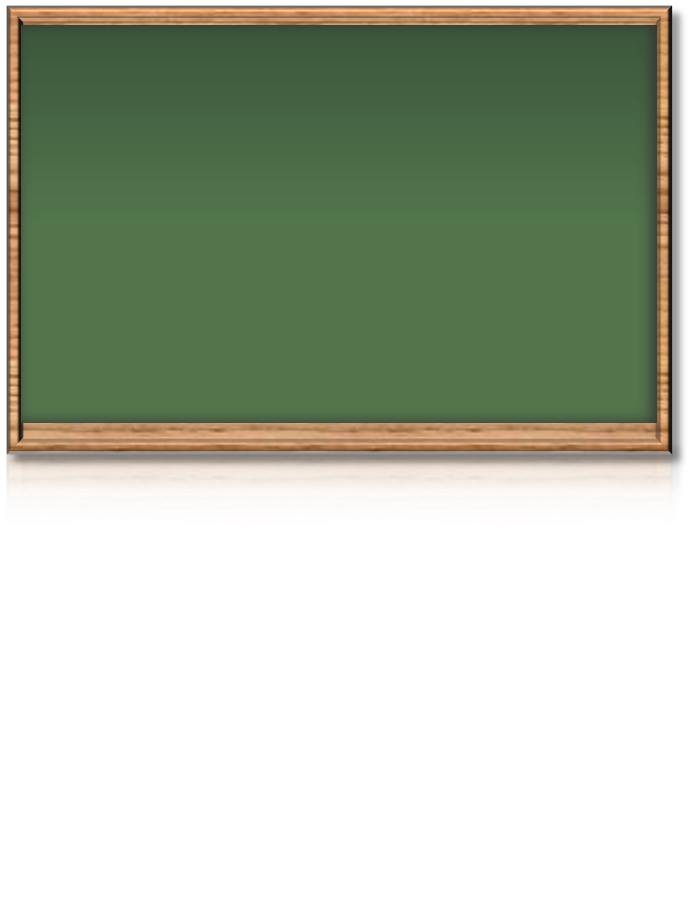 [Myerson ’81    ] Fix a single-dimensional environment.

An allocation rule x is implementable if and only if it is monotone.

(b) If x is monotone, then there is a unique payment rule such that the sealed-bid mechanism (x, p) is DSIC [assuming the normalization that bi = 0 implies pi(b) = 0].

(c) The payment rule in (b) is given by an explicit formula.
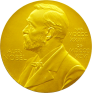 Application of Myerson’s Lemma
[Speaker Notes: First show a characterization later show you how to use it for separation oracle]
Single-item Auctions: Set-up
Bidders
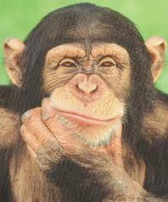 v1
Item
1
Auctioneer
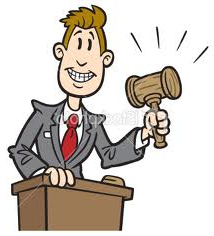 …
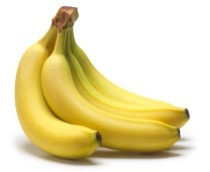 vi
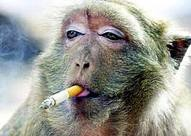 i
vn
…
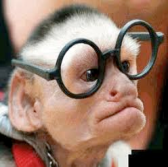 n
Allocation Rule: give the item to the highest bidder. 
                                                                                        ✔
 Payment Rule: ?
Sponsored Search Auctions: Set-up
Slots
Bidders (advertisers)
Auctioneer/Google
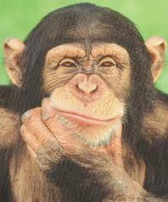 v1
α1
1
1
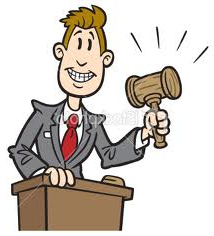 …
…
αj
vi
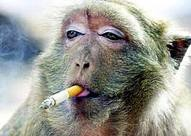 i
j
αk
vn
…
…
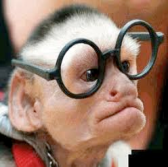 n
Allocation Rule: allocate the slots greedily based on the 				  bidders’ bids.
                                                                                        ✔
Payment Rule: ?
k
Revelation Principle
[Speaker Notes: First show a characterization later show you how to use it for separation oracle]
?
Q: Why DSIC?
It’s easy for the bidders to play.
Designer can predict the outcome with weak assumption on bidders’ behavior. 
But sometimes first price auctions can be useful in practice.
Can non-DSIC mechanisms accomplish things that DSIC mechanisms can’t?
Two assumptions about DSIC
Assumption (1): Every participant in the mechanism has a dominant strategy, no matter what its private valuation is.

Assumption (2): This dominant strategy is direct revelation, where the participant truthfully reports all of its private information to the mechanism.

There are mechanisms that satisfy (1) but not (2).
Run Vickrey on bids × 2...
DSIC?
Assumption (1): Every participant in the mechanism has a dominant strategy, no matter what its private valuation is.

Can relax (1)? but need stronger assumptions on the bidders’ behavior, e.g. Nash eq. or Bayes-Nash eq.

Relaxing (1) can give stronger results in certain settings.

DSIC is enough for most of the simple settings in this class.

Incomparable: Performance or Robustness?
Revelation Principle
Assumption 2: This dominant strategy is direct revelation, where the participant truthfully reports all of its private information to the mechanism.
Comes for “free”.
Proof: Simulation.
Revelation Principle
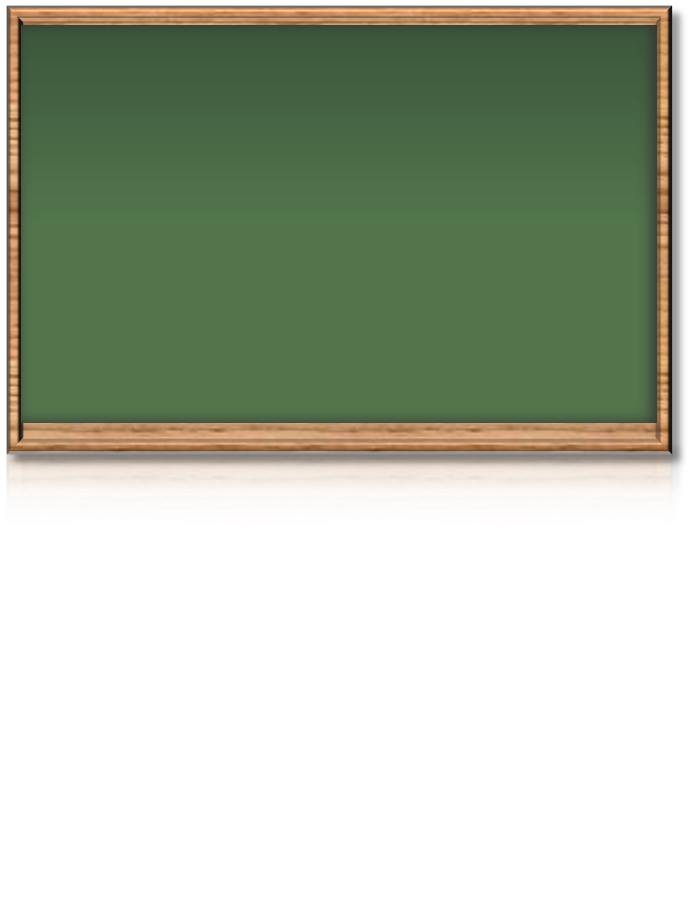 Theorem (Revelation Principle): For every mechanism M in which every participant has a dominant strategy (no matter what its private information), there is an equivalent direct-revelation DSIC mechanism M′.
[Speaker Notes: Say besides DSIC,other equilbrium concepts have their own revelation principle.]
Revelation Principle
Same principle can be extended to other solution concept, e.g. Bayes Nash Eq.

The requirement of truthfulness is not what makes mechanism design hard...

It’s hard to find a desired outcome in a certain type of Equilibrium.

Changing the type of equilibrium leads to different theory of mechanism design.
REVENUE-OPTIMAL AUCTION
Welfare Maximization, Revisited
Why did we start with Welfare?

Obviously a fundamental objective, and has broad real world applications. (government, highly competitive markets)

For welfare, you have DSIC achieving the optimal welfare as if you know the values (single item, sponsored search, and even arbitrary settings (will cover in the future))

Not true for many other objectives.
One Bidder + One Item
The only DSIC auctions are the “posted prices”.

If the seller posts a price of r, then the revenue is either r (if v ≥ r), or 0 (if v < r).

If we know v, we will set r = v. But v is private...

Fundamental issue is that, for revenue, different auctions do better on different inputs.

Requires a model to reason about tradeoffs between different inputs.
Bayesian Analysis/Average Case
Classical Model: pose a distribution over the inputs, and compare the expected performance.
 
A single-dimensional environment.

The private valuation vi of participant i is assumed to be drawn from a distribution Fi with density function fi with support contained in [0,vmax]. 
We assume that the distributions F1, . . . , Fn are independent (not necessarily identical). 
In practice, these distributions are typically derived from data, such as bids in past auctions.

The distributions F1 , . . . , Fn are known in advance to the mechanism designer. The realizations v1, . . . , vn of bidders’ valuations are private, as usual.
Solution for One Bidder + One Item
Expected revenue of a posted price r is  r (1−F(r))

When F is the uniform dist. on [0,1], optimal choice of r is ½  achieving revenue ¼. 

The optimal posted price is also called the monopoly price.
Two Bidders + One Item
Two bidders’ values are drawn i.i.d. from U[0,1].

Revenue of Vickrey’s Auction is the expectation of the min of the two random variables = 1/3.

What else can you do? Can try reserve price.

Vickrey with reserve at ½ gives revenue 5/12 > 1/3.

Can we do better?
Revenue-Optimal Auctions
[Myerson ’81       ]
Single-dimensional settings
Simple Revenue-Optimal auction
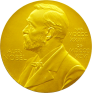